Non-English major’s speaking anxiety from a psychological perspective: Causes and effects
Author: Pham Thi Nhu Y
(presenter)
Co-author: Dr. Hoang Thi Linh Giang
Can Tho, August 28-30, 2025
Table of contents
01.
02.
03.
Introduction
Literature review
Research methodology
04.
05.
Findings and Discussion
Conclusion
01.
Introduction
Rationales
The contrary between the appliance of MoET’s pilot English language curricula and the actual teaching-learning process (Hoang, 2018)
 Lack of practice English communication causes students’ definite fear in speaking English.
Previous study: speaking anxiety among English-majored students (Occhipinti, 2009; Tasee, 2009; Miskam & Saldavi, 2019).
The positive effect of speaking anxiety is unexplored (Vo & Ho, 2011; Hutabarat & Simanjuntak, 2019; Suchona & Shorna, 2019; Habiburrahim et al., 2019; Hasibuan et al., 2020; Rahmat et al., 2020; Chen et al., 2022)
4
Research aims and research questions
1. Research aims
clarify non-English majors’ perceived English speaking anxiety levels
identify causes and effects of speaking anxiety on students’ spoken output in the target language

2. Research questions
What triggers non-English majors’ perceived speaking anxiety?
What are the effects of speaking anxiety on students’ speaking performance?
5
02.
Literature review
Foreign language anxiety (FLA)
“a distinct complex construct of self-perceptions, beliefs, feelings, and behaviors related to classroom language learning arising from the uniqueness of the language learning process” (Horwitz et al., 1986, p. 128)
a negative emotional reaction that happens when learning or using a second language (MacIntyre, 1999)
a certain level of anxiety can help students increase their motivation in learning a foreign language (MacIntyre & Mercer, 2014)
7
Speaking anxiety
the apprehension students have when they use the language to produce an oral communication (Horwitz et al., 1986; Syahfutra, 2021)
happen when students have nothing to say, have to think of many sources for vocabulary, grammar, pronunciation, and an overuse of mother tongue instead of the target language, leading to teachers’ critics and causing a fear of English speaking (Ur, 1991; Burkart, 1998).
Types of speaking anxiety (McCroskey, 1978)
8
Speech disfluency
interruptions of the execution of a speech plan (Postma et al., 1990; Pöchhacker, 1995; Tissi, 2000)
Conceptualization
Foreign language anxiety: a specific factor that can either negatively or positively affect students’ language learning process, depending on students’ characteristics such as ages, genders and language proficiency.
Speaking anxiety: the increasing level of fear and apprehension during students’ oral presentation, which is easily affected by various factors, such as grammar, vocabulary, pronunciation, fluency and comprehension.
The nature of speaking anxiety: 4 subtypes (trait anxiety, context anxiety, audience anxiety and situational anxiety) => clarify some specific cases that students may suffer from speaking anxiety.
9
Theoretical background
10
Related studies: Causes of speaking anxiety
11
Related studies: Causes of speaking anxiety
12
Related studies: Effects of speaking anxiety
13
03.
Research methodology
Research design
Audio recording
Qualitative
Quantitative
Survey
Data analysis
Semi-structured interview
Data analysis
Figure 3.1 Sequential Explanatory Mixed Methods Design (Cresswell & Cresswell, 2009)
15
Ages: 19-20 (freshmen and sophomores)
English proficiency level: A2-B1
VSTEP B1 certificate for the score 4.0-5.5 is also acceptable.
Sampling: Convenience sampling
Participants and sampling
10 out of 191
non-English majors
have the most ‘true of me’ and ‘totally true of me’ responses
Sampling: purposeful sampling
191 non-English majors
a) For the survey
b) For the audio recording and semi-structured interview
16
Demographic information of participants for the questionnaire (N=191)
Data collection
18
Data analysis
Survey: IBM/SPSS 22
Audio recording:	+ Oxford Text Checker
			+ Word Counter web-based app
		           	+ Error-free clause model
		           	+ Thematic analysis
Follow-up interview: Thematic analysis
19
Research ethics
The questionnaire and the semi-structured interview questions were designed using students’ first language
Students were encouraged to use their first language in the interview
Students’ confidentiality and anonymity are maintained during and after the research with the consent provided before collecting data
20
04.
Findings and Discussion
Factors triggering non-English majors’ perceived speaking anxiety
Table 4.1 One-Sample t-Test for trait anxiety cluster (M=3.49; SD=.82) and fear of negative evaluation (M=3.32; SD=.90)
22
Table 4.2 Value of Mean Scores (Oxford, 1990)
Table 4.3 Students’ responses to trait anxiety (N = 191)
23
Table 4.4 Students’ responses to the fear of negative evaluation (N = 191)
24
Figure 4.1 Factors triggering students’ speaking anxiety collected from the interview
25
Discussion 1: Factors triggering non-English majors’ perceived speaking anxiety
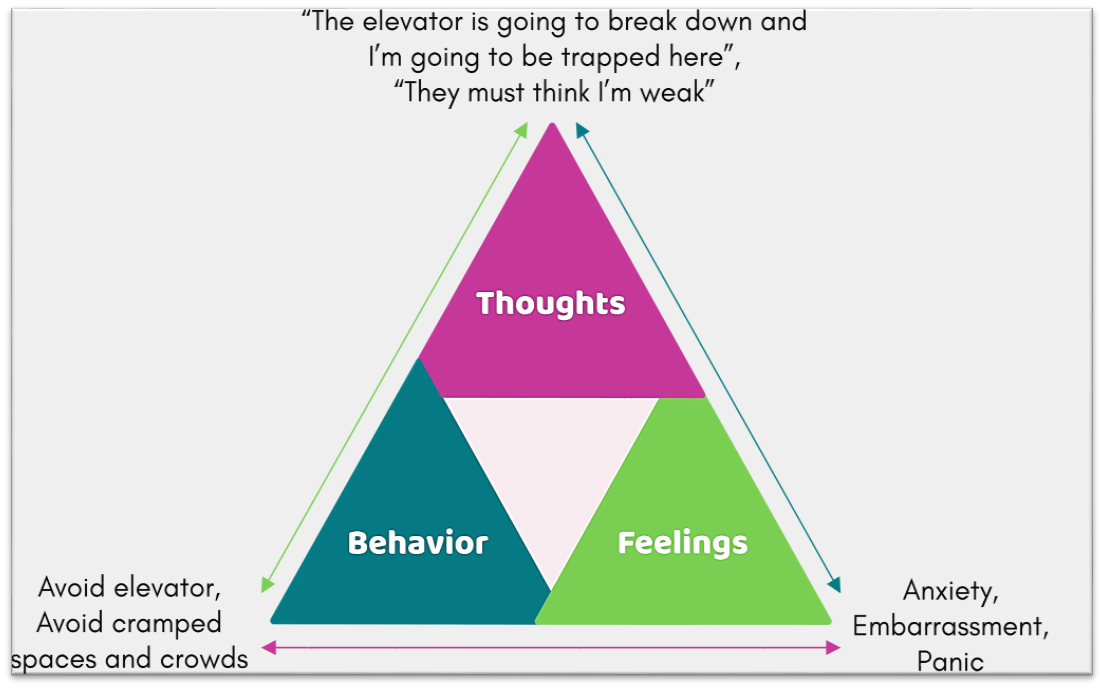 “I can’t speak English as fluent as my friends do.”
“My friends keep laughing at me when I say an English word.”
Speaking anxiety
Avoid speaking English
Figure 4.2 Cognitive model depicting interaction of cognitions, feelings, and actions (Beck, 1983)
26
[Speaker Notes: What we see from these findings can be explained by the cognitive-behavioral theory developed by Beck in 1983. Since students might have gone through negative experiences in the past, such as being criticized for their mistakes, or being laughed at when they did something wrong, they hesitated to produce their speech if they did not prepare well in advance, leading to a moderate to high level of speaking anxiety.]
Effects of speaking anxiety on students’ speaking performance
Table 4.5 One-Sample t-Test for perceived impacts of speaking anxiety on speaking performance (M=2.70; SD=.91)
27
Table 4.6 Students’ responses to the impacts of speaking anxiety on their English learning (N = 191)
28
1. Lexical diversity
Figure 4.3. Student’s English word usage in CEFR Levels (%)
29
2. Disfluency
Figure 4.4 Student’s unfilled pauses duration (secs/time)
Figure 4.5 Student’s filled pauses frequency (times/100 words)
30
3. Accuracy
Figure 4.6 Student’s accuracy through error-free clauses percentage (%)
31
Figure 4.7 Effects of speaking anxiety collected from the interview
32
Discussion 2: Effects of speaking anxiety on students’ speaking performance
33
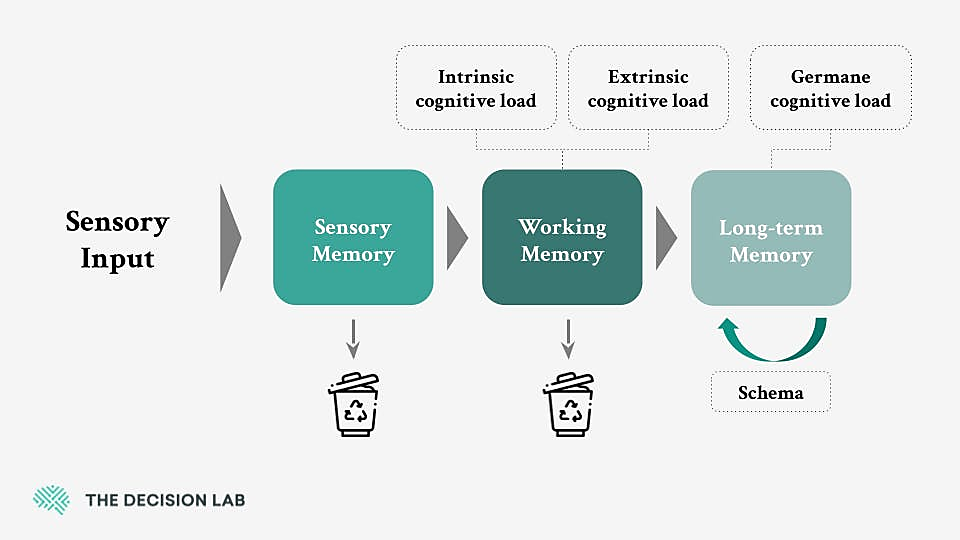 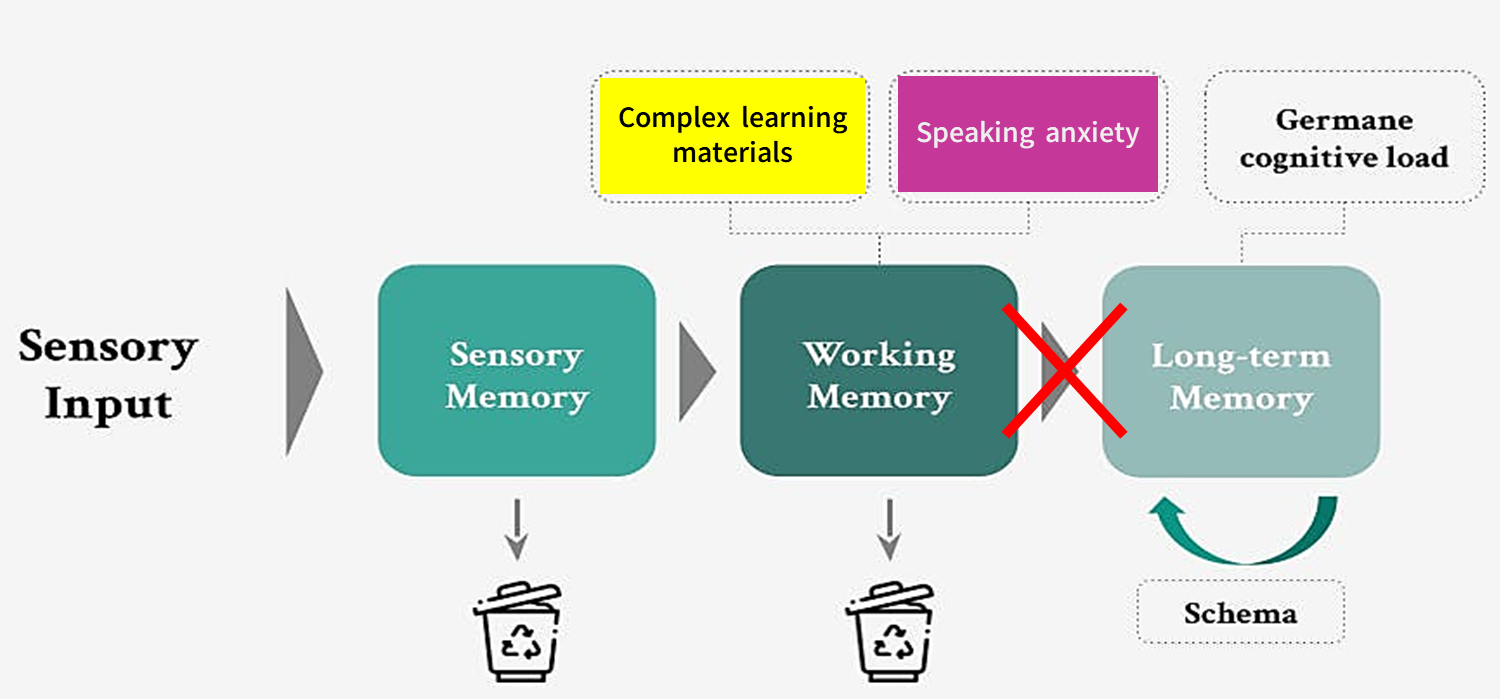 Speaking anxiety
Complex learning materials
L2 schema
L1 schema
L1 production
Figure 4.8 Cognitive load theory (Sweller, 1994)
34
Figure 4.9 Trade-off hypothesis (Skehan, 1998)
[Speaker Notes: Students had a limited amount of English vocabulary while they needed to used an abundance of semantic and syntactic knowledge and use to produce an utterance, leading to an obstruction of processing the knowledge from short-term memory to long-term memory, which caused the difficulties in retrieving the knowledge they had learnt. As a result, students used more fillers and silent pauses as a tool to stall for thinking time.
Besides, since the process of students’ brain activation to choose the best way to express an idea will be slowed down or canceled when they couldn’t find out suitable L2 utterances to express their ideas, they may switch to their first language to make their utterances more understandable. It is less complex to produce an L1 utterance than an English one, like what we see in Skehan’s trade-off hypothesis.]
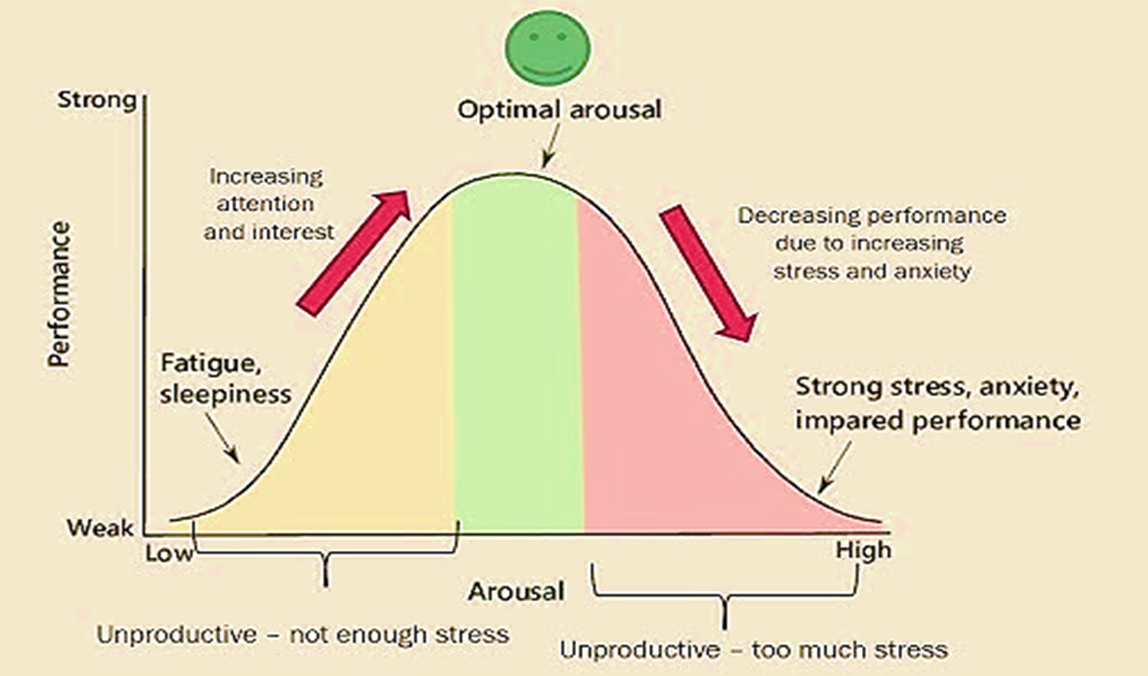 Figure 4.10 The inverted-U theory (Yerkes-Dodson, 1908)
35
[Speaker Notes: Next, students’ English learning relinquishment happened since they were overwhelmed by the new knowledge they had to learn. As a result, students gradually lose their motivation to learn English, resulting in their tendency to avoid anything relating to this language in the long run. This is appropriate with what was demonstrate in the inverted-U theory of Yerkes-Dodson (1908), which presented that a certain amount of anxiety may benefit learners’ performance as it motivates them to complete tasks to the best of their potentials, but an excessive amount of anxiety requires greater mental efforts, which also means students’ performances will suffer.]
05.
Conclusion
Pedagogical implications
For teachers
For students
suitable teaching methods
meaningful lesson plans
various teaching aids and teaching techniques
good preparation
supportive classes participation
asking others for help
37
Limitations and recommendations
Data collected from audio recording of the B1 VSTEP mock test  insufficient
a real test involving both audio and video recording 
The limitation number of students involved in the speaking test.
larger sample sizes for more insightful results
The impact of using L1 to alleviate  anxiety in an English conversation session has not been thoroughly examined
=> future research can adopt an  experimental design  to clarify the potentials of L1 in reducing speaking anxiety among EFL students.
38
Thank you!
“In learning you will teach, and in teaching you will learn.”
- Phil Collins -
References
Akkakoson, S. (2016). Speaking anxiety in English conversation classrooms among Thai students. Malaysian Journal of Learning & Instruction/Malaysian Journal of Learning & Instruction, 13(1), 63–82. https://doi.org/10.32890/mjli2016.13.1.4
Alpert, R., & Haber, R. N. (1960). Anxiety in academic achievement situations. The Journal of Abnormal and Social Psychology, 61(2), 207–215. https://doi.org/10.1037/h0045464
Argyle, M., Alkema, F., & Gilmour, R. (1971). The communication of friendly and hostile attitudes by verbal and non-verbal signals. European Journal of Social Psychology, 1(3), 385–402. https://doi.org/10.1002/ejsp.2420010307
Baran-Łucarz, M. (2011). The relationship between language anxiety and the actual and perceived levels of foreign language pronunciation. Studies in Second Language Learning and Teaching, 1(4), 491. https://doi.org/10.14746/ssllt.2011.1.4.3 
Beck, A.T. (1983). Cognitive therapy of depression: New perspectives. In P. J. Clayton, & J. E. Barett (Eds.), Treatment of depression. Old controversies and new approaches (pp. 265-284). New York.
References
Burkart, G. S. (1998). Spoken language: What it is and how to teach it. Washington, DC: Center for Applied Linguistics. http://files.eric.ed.gov/fulltext/ED433722.pdf
Eaton, S.E. (2010). Global trends in language learning in the twenty-first century. Onate Press.
Gregersen, T. (2005). Nonverbal Cues: clues to the detection of foreign language anxiety. Foreign Language Annals, 38(3), 388–400. https://doi.org/10.1111/j.1944-9720.2005.tb02225.x
Harmer, J. (2007). The practice of English language teachers (4th ed.). Longman.
Harris, D. (1974). Testing English as a second language. Mc. Graw. Hill Book Company. 
Horwitz, E. K., Horwitz, M. B., & Cope, J. (1986). Foreign language classroom anxiety. The Modern Language Journal, 70(2), 125–132. https://doi.org/10.1111/j.1540-4781.1986.tb05256.x
Hutabarat. A., & Simanjuntak. D. C. (2019).  A phenomenological study: Speaking anxiety overwhelms English learners. Acuity 4(1). 44-58. https://doi.org/10.35974/acuity.v4i1.679
References
Le, H. T. T. (2023). The impacts of foreign language anxiety on students in English-medium instruction classes in the central region universities, Vietnam. Vietnam Journal of Education, 7(2), 103–113. https://doi.org/10.52296/vje.2023.265
Lindberg, R., McDonough, K., & Trofimovich, P. (2021). Investigating verbal and nonverbal indicators of physiological response during second language interaction. Applied Psycholinguistics, 42(6), 1403–1425. https://doi.org/10.1017/s014271642100028x 
MacIntyre, P. D. (1999). Language anxiety: a review of the research for language teachers. In D. J. Young (Ed.). Affect in Foreign Language and Second Language Teaching: A Practical Guide to Creating a Low-Anxiety Classroom Atmosphere (pp. 23-45). McGraw-Hill.
MacIntyre, P. D., & Mercer, S. (2014). Introducing positive psychology to SLA. Studies in Second Language Learning and Teaching, 4(2), 153–172. https://doi.org/10.14746/ssllt.2014.4.2.2
McCroskey, J. C. (1978). An introduction to rhetorical communication. Prentice Hall. 
Miskam. N. N., & Saidalvi. M. (2019). Investigating English language speaking anxiety among Malaysian undergraduate learners. Asian Social Science, 15(1). 1-7. https://doi.org/10.5539/ass.v15n1p1 
Occhipinti. A. (2009). Foreign language anxiety in in-class speaking activities: two learning contexts in comparison. [Master’s thesis, University of Oslo]. http://urn.nb.no/URN:NBN:no-24035
Oxford, R. L. (1990). Language Learning Strategies: What every teacher should know. Heinle & Heinle.
Pöchhacker, F. (1995). "Those Who Do.": A profile of research(ers) in interpreting. Target, 7, 47–64. https://doi.org/10.1075/target.7.1.05poc
References
Postma, A., Kolk, H., & Povel, D. J. (1990). On the relation among speech errors, disfluencies, and self-repairs. Lang. Speech 33, 19–29. https://doi.org/10.1177/002383099003300102 
Suchona. I. N., Shorna. S. A. (2019). Speaking problems in English and solutions: Scrutinizing students’ perspective. International Journal of English, 8(1). 34-41. http://dx.doi.org/10.34293/english.v8i1.661 
Skehan, P. (1998). A cognitive approach to language learning. Oxford University Press.
Sweller, J. (1994). Cognitive load theory, learning difficulty, and instructional design. Learning and Instruction, 4(4), 295–312. https://doi.org/10.1016/0959-4752(94)90003-5 
Tasee. P. (2009). Factors affecting English major students’ anxiety about speaking English. [Doctoral dissertation, Suranaree University of Technology]. http://sutir.sut.ac.th:8080/jspui/handle/123456789/3242 
Tissi, B. (2000). Silent pauses and disfluencies in simultaneous interpretation: A descriptive analysis. The Interpreters’ Newsletter, 10(4), 103-127.
Toubot, A. M., & Seng, G. H. (2018). Examining levels and factors of speaking anxiety among EFL Libyan English undergraduate students. International Journal of Applied Linguistics and English Literature, 7(5), 47-56. http://dx.doi.org/10.7575/aiac.ijalel.v.7n.5p.47
References
Tran, T. T. L. (2022). An investigation into the causes of students’ anxiety in learning English speaking skills. International Journal of TESOL & Education, 2(3), 183–196. https://doi.org/10.54855/ijte.222312 
Tran, T. T. T., & Moni. K. (2016) Management of foreign language anxiety: Insiders’ awareness and experiences. Cogent Education, 2(1). https://doi.org/10.1080/2331186X.2014.992593
Tree, J. E. (1995). The effects of false starts and repetitions on the processing of subsequent words in spontaneous speech. Journal of Memory and Language, 34(6), 709–738. https://doi.org/10.1006/jmla.1995.1032
Tripura, B. L. (2020). Cultural constraints in adopting communicative language teaching approach for teaching English to the secondary students in Bangladesh introduction. American International University-Bangladesh,4, 1-19.
Ur, P. (1991). A course in language teaching practice of theory: Cambridge teacher training and development. Cambridge University Press.
References
Van Van, H. (2018). Moet’s three pilot English language communicational curricula for schools in Vietnam: Rationale, design and implementation. VNU Journal of Foreign Studies, 34(2). https://doi.org/10.25073/2525-2445/vnufs.4258
Watts, R.J., 1997. Silence and the acquisition of status in verbal interaction. In Jaworski, A. (Ed.). Silence: Interdisciplinary Perspectives (pp. 87-115). Mouton de Gruyter, Berlin and New York.
Yerkes, R. M., & Dodson, J.D. (1908). The relation of strength of stimulus to rapidity of habit-formation. Journal of Comparative Neurology and Psychology, 18(5), 459-482. https://psycnet.apa.org/doi/10.1002/cne.920180503
Zhao, N. (2022). Speech disfluencies in consecutive interpreting by student interpreters: The role of language proficiency, working memory, and anxiety. Frontiers in Psychology, 13. https://doi.org/10.3389/fpsyg.2022.881778